Fiscal Policy
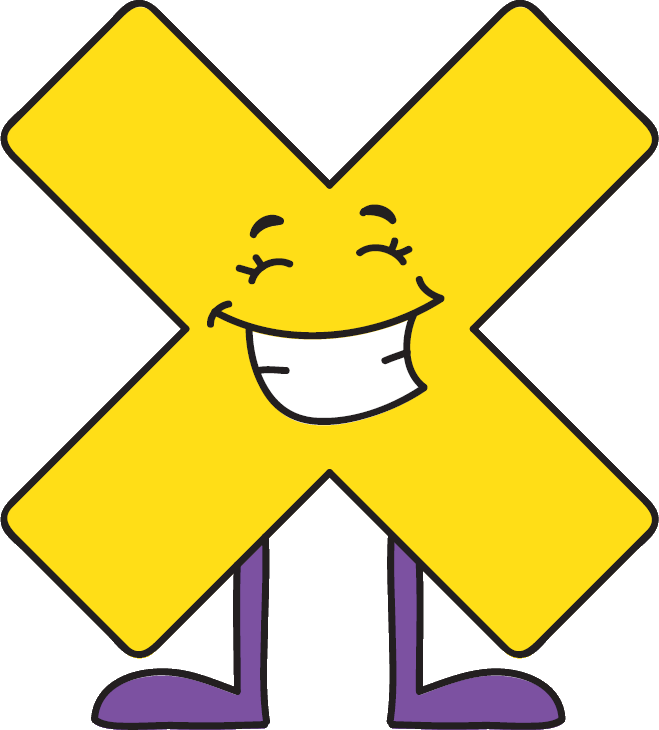 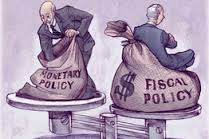 And the multiplier
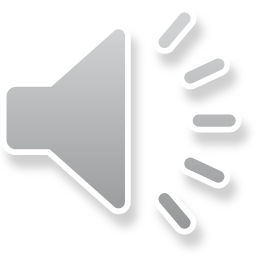 Fiscal Policy and the Multiplier
       A. Government Purchases
       	1.  AD will initially shift by the amount of the government 	     	    purchase
	2.  AD will shift a second time because of the multiplier
	     a.  Government spending means rising income for 	   	          consumers
	     b.  Consumers will spend their raises – which increases 			AD
	     c.   Amount of second shift will depend on the multiplier
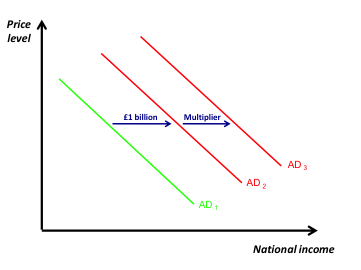 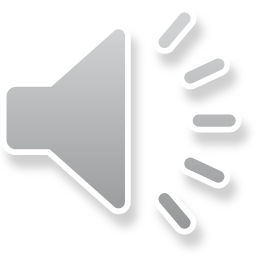 For Example
Suppose Government increases spending by $50 Billion
AD1 shifts right to AD2

MPC = .5     What is the multiplier?
Multiplier = 2
Increase G = $50 billion
$50 billion (G) x 2 (multiplier) = $100 total increase in real GDP
AD shifts again from AD2 to AD3
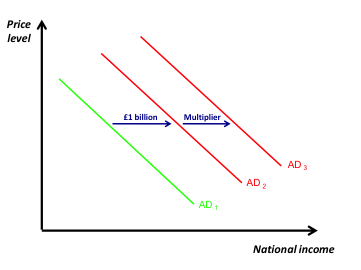 Another $50 billion
$50 billion
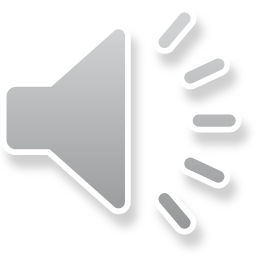 Fiscal Policy and the Multiplier
       A. Government Purchases
       B.  Taxes
	1.  AD will initially shift 
	     a.  Shift is less than full amount of tax change because
	          of MPS
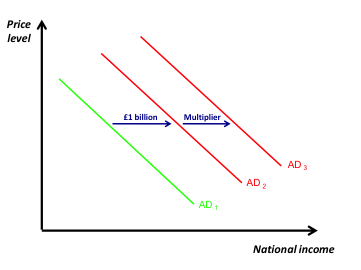 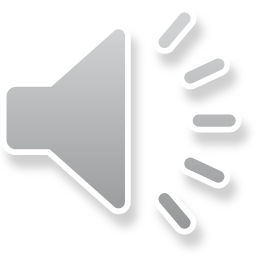 NOW

Suppose instead of spending the money themselves Government hands out $50 Billion in tax cuts

Since MPC =.5
Consumers will only spend $25 billion
Increase C = $25 billion
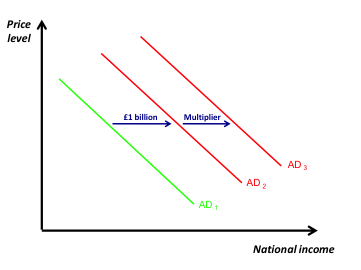 $25 billion
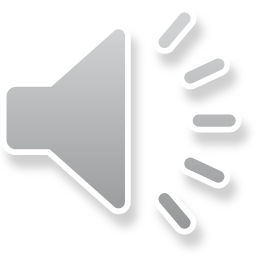 Fiscal Policy and the Multiplier
       A. Government Purchases
       B.  Taxes
	1.  AD will initially shift 
	     a.  Shift is less than full amount of tax change because
	          of MPS
	2.  AD will shift a second time
	     a.  Tax cut means rising income for consumers
                b.  Consumer spending will increase raising AD further
	     c.  Amount of second shift will depend on the multiplier
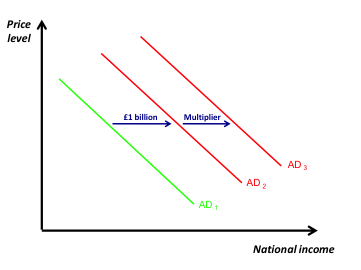 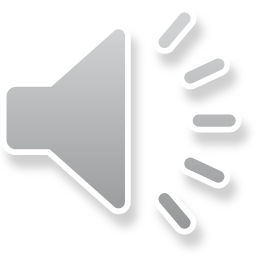 NOW

Suppose instead of spending the money themselves Government hands out $50 Billion in tax cuts

Since MPC =.5
Consumers will only spend $25 billion
Increase C = $25 billion

$25 billion (C) x 2 (multiplier) = $50 billion total increase in real GDP
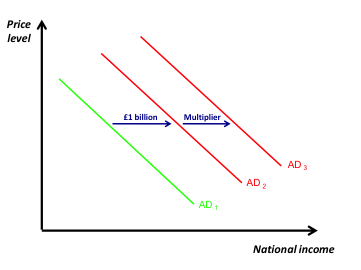 another$25 billion
$25 billion
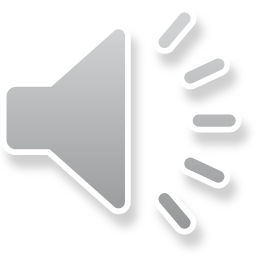 Fiscal Policy in Narvaizville
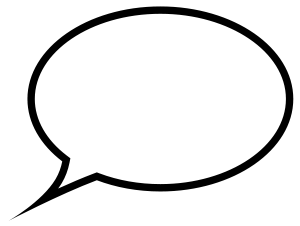 Welcome to Narvaizville
 – Where life is always in equilibrium!
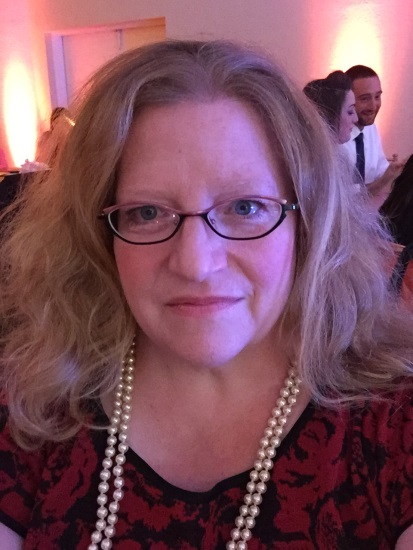 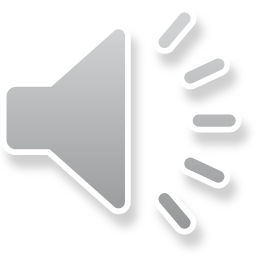 Narvaizville’s economists estimate that its potential level of output is $100 in year 1 and this level of potential output increases by $5 each year. 

Fill in the following table for Narvaizville given the above information.
$105
$110
$115
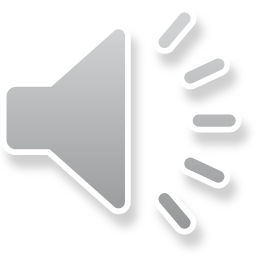 Use the information above to complete the table below.  Check the box that applies to each year
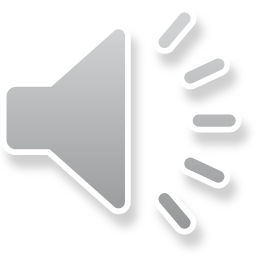 Suppose Narvaizville maintains a policy of using discretionary fiscal policy to ensure that actual output equals potential output.  Summarize the recommended discretionary fiscal policy necessary to achieve this goal in the following table.
None
Lower taxes   or   raise government spending
Raise taxes   or   lower government spending
Raise taxes   or   lower government spending
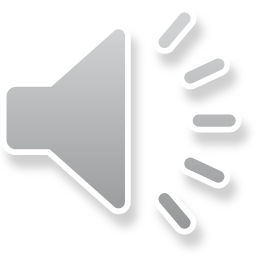 Suppose Narvaizville is a closed economy (meaning there are no imports or exports) where the level of planned investment spending equals $100 and is unaffected by the level of aggregate spending.  Furthermore, suppose consumers will spend $200 and will consume 60% of any increase in their disposable income.  Government spending on goods and services is equal to $50.  

Calculate Narvaizville’s GDP.
GDP = C + I + G + Xn
GDP = (C) $200 + (I) $100 + (G) $50 + (Xn) 0
GDP = $350
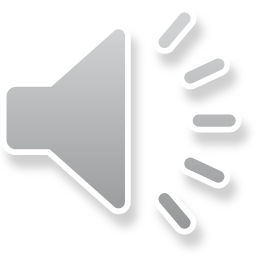 Suppose Narvaizville is a closed economy (meaning there are no imports or exports) where the level of planned investment spending equals $100 and is unaffected by the level of aggregate spending.  Furthermore, suppose consumers will spend $200 and will consume 60% of any increase in their disposable income.  Government spending on goods and services is equal to $50.  

What is Narvaizville’s MPS and MPC
MPS = .4
MPC = .6
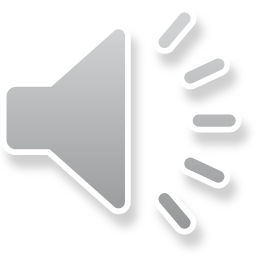 Suppose Narvaizville is a closed economy (meaning there are no imports or exports) where the level of planned investment spending equals $100 and is unaffected by the level of aggregate spending.  Furthermore, suppose consumers will spend $200 and will consume 60% of any increase in their disposable income.  Government spending on goods and services is equal to $50.  

What is Narvaizville’s Multiplier?
Multiplier = 1/MPS
Multiplier = 1/.4
Multiplier = 2.5
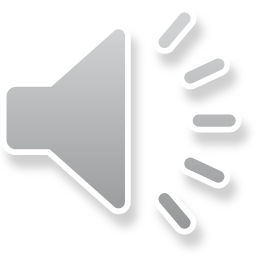 Remember GDP = $350
AND AD = GDP
Suppose Narvaizville’s potential output is $400.  Draw the AD/AS model the shows Narvaizville’s current economic situation.

Be sure to label:
Price Level 
Real GDP
AD
SRAS
LRAS
Ple (Price Level Equilibrium)
Y
Yp (outcome at full potential)
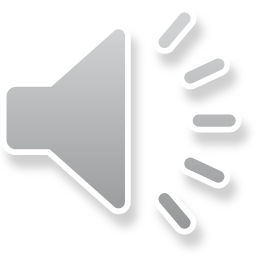 Remember GDP = 350
AND GDP = AD
Suppose Narvaizville’s potential output is $400.  Draw the AD/AS model the shows Narvaizville’s current economic situation.
LRAS
Price Level
SRAS
PLe
AD
Yp
$400
GDP
Y
$350
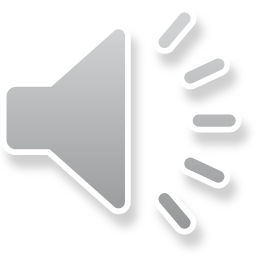 Does Narvaizville have a recessionary or inflationary Gap?
LRAS
Price Level
SRAS
PLe
AD
$400
GDP
$350
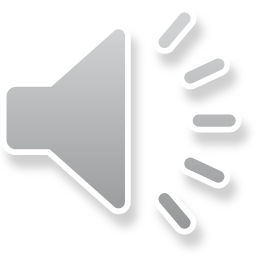 Does Narvaizville have a recessionary or inflationary Gap?
Recessionary Gap
LRAS
Price Level
SRAS
PLe
AD
$400
$350
GDP
Recessionary gap
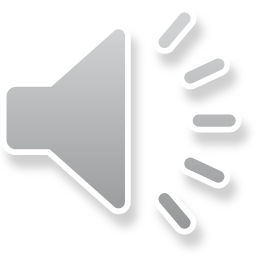 LRAS
Suppose the Government of Narvaizville decides to increase government spending by $20.  

Consider this spending increase ONLY and show what effect it will have on the AD curve.  Make the necessary changes to the graph.
Price Level
SRAS
PLe
AD
$350
$400
GDP
Recessionary gap
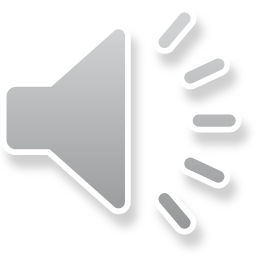 Suppose the Government of Narvaizville decides to increase government spending by $20.  

Consider this spending increase ONLY and show what effect it will have on the AD curve.  Make the necessary changes to the graph.
LRAS
Price Level
SRAS
PL1
PLe
AD1
AD
$370
$350
$400
GDP
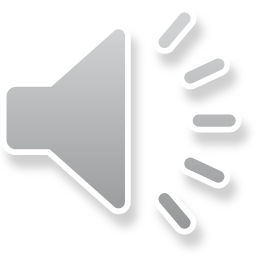 LRAS
Price Level
Consider Narvaizville’s multiplier.  

Determine what the TOTAL spending increase will be when the multiplier is taken into account.
SRAS
PL1
PLe
AD1
AD
$370
$350
$400
GDP
2.5 (multiplier)  x  $20(initial increase in government spending) = $50
Make the necessary changes to the graph to show this secondary shift in AD.
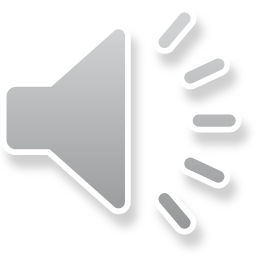 The total spending increase is $50.  Make the necessary changes to the graph to show this secondary shift in AD.
LRAS
Price Level
SRAS
PL2
PL1
PLe
AD2
AD1
AD
$370
$400
$350
GDP
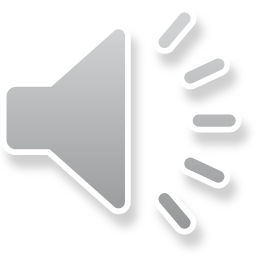 Go back to our original problem and redraw that scenario again.

Suppose Narvaizville’s potential output is $400.  Draw the AD/AS model the shows Narvaizville’s current economic situation.
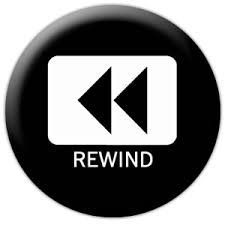 LRAS
Price Level
SRAS
PLe
AD
Yp
$400
GDP
Y
$350
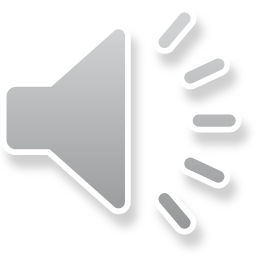 Instead of increasing government spending by $20 suppose the Narvaizville decides to give all citizens a $20 tax cut.

Considering Narvaizville’s MPC how much of the $20 will it’s citizens spend?

.6 (MPC) x $20 (tax cut) = $12
LRAS
Consider this spending increase ONLY and show what effect it will have on the AD curve.  Make the necessary changes to the graph.
Price Level
SRAS
PLe
AD
Yp
$400
GDP
Y
$350
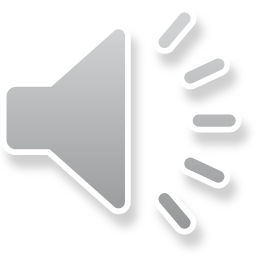 Instead of increasing government spending by $20 suppose the Narvaizville decides to give all citizens a $20 tax cut.

Considering Narvaizville’s MPC how much of the $20 will it’s citizens spend?

.6 (MPC) x $20 (tax cut) = $12
LRAS
Consider this spending increase ONLY and show what effect it will have on the AD curve.  Make the necessary changes to the graph.
Price Level
SRAS
PL1
PLe
AD1
AD
Y
$350
Yp
$400
GDP
Y2 $362
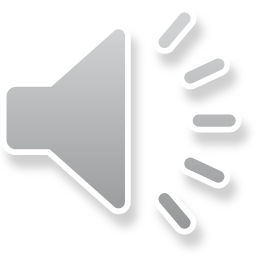 .6 (MPC) x $20 (tax cut) = $12
Consider Narvaizville’s multiplier.  

Given that the original spending increase is $12 determine what the total spending increase will be.
2.5 (multiplier)  x  $12(initial increase in consumer spending) = $30
LRAS
Price Level
Make the necessary changes to the graph to show this secondary shift in AD.
SRAS
PL1
PLe
AD1
AD
Y
$350
Yp
$400
GDP
Y2 $362
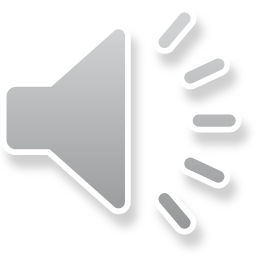 .6 (MPC) x $20 (tax cut) = $12
Consider Narvaizville’s multiplier.  

Given that the original spending increase is $12 determine what the total spending increase will be.
2.5 (multiplier)  x  $12(initial increase in consumer spending) = $30
LRAS
Price Level
Make the necessary changes to the graph to show this secondary shift in AD.
SRAS
PL2
PL1
PLe
AD2
AD1
AD
Yp
$400
Y
$350
GDP
Y3 $380
Y2 $362
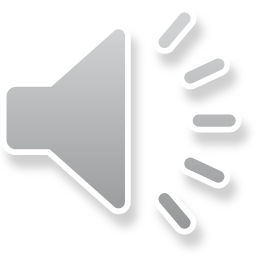